245. Ved Los Millones
Ved los millones que entre las tinieblas
Yacen, perdidos, sin un Salvador,
¿Quién, quién irá las nuevas proclamando
Que por Jesús Dios salva al pecador?

Coro:
“Todo poder mi Dios me dio,
Y ahora a mis siervos mando Yo.
Id al mundo y proclamad el evangelio,
Y estoy con vosotros siempre”.
2. “A Mí venid”, la voz divina llama;
Clamad “Venid” en nombre de Jesús.
Para salvarnos de la muerte eterna
Su vida Él ofreció en la dura cruz.

Coro:
“Todo poder mi Dios me dio,
Y ahora a mis siervos mando Yo.
Id al mundo y proclamad el evangelio,
Y estoy con vosotros siempre”.
3. Que venga pronto el día tan glorioso,
En que los redimidos se unirán
En coro excelso, santo y jubiloso;
Eternamente gloria a Dios darán.

Coro:
“Todo poder mi Dios me dio,
Y ahora a mis siervos mando Yo.
Id al mundo y proclamad el evangelio,
Y estoy con vosotros siempre”.
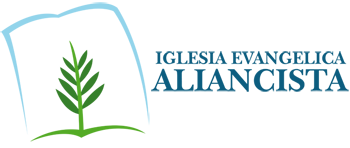